Всему, что необходимо знать, научить нельзя, учитель может сделать только одно — указать дорогу.
 (Ричард Олдингтон)
Состав социально-психологической службыКГУ «ОШ №19  г. Темиртау»
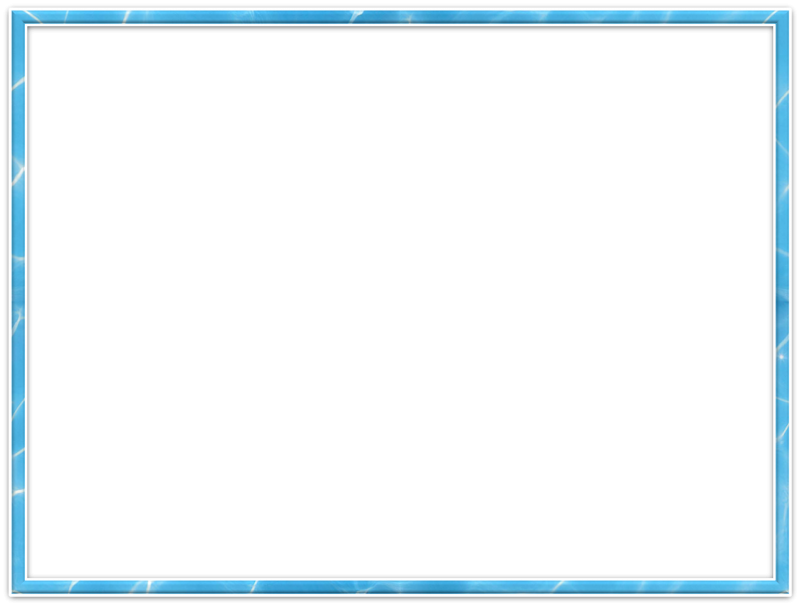 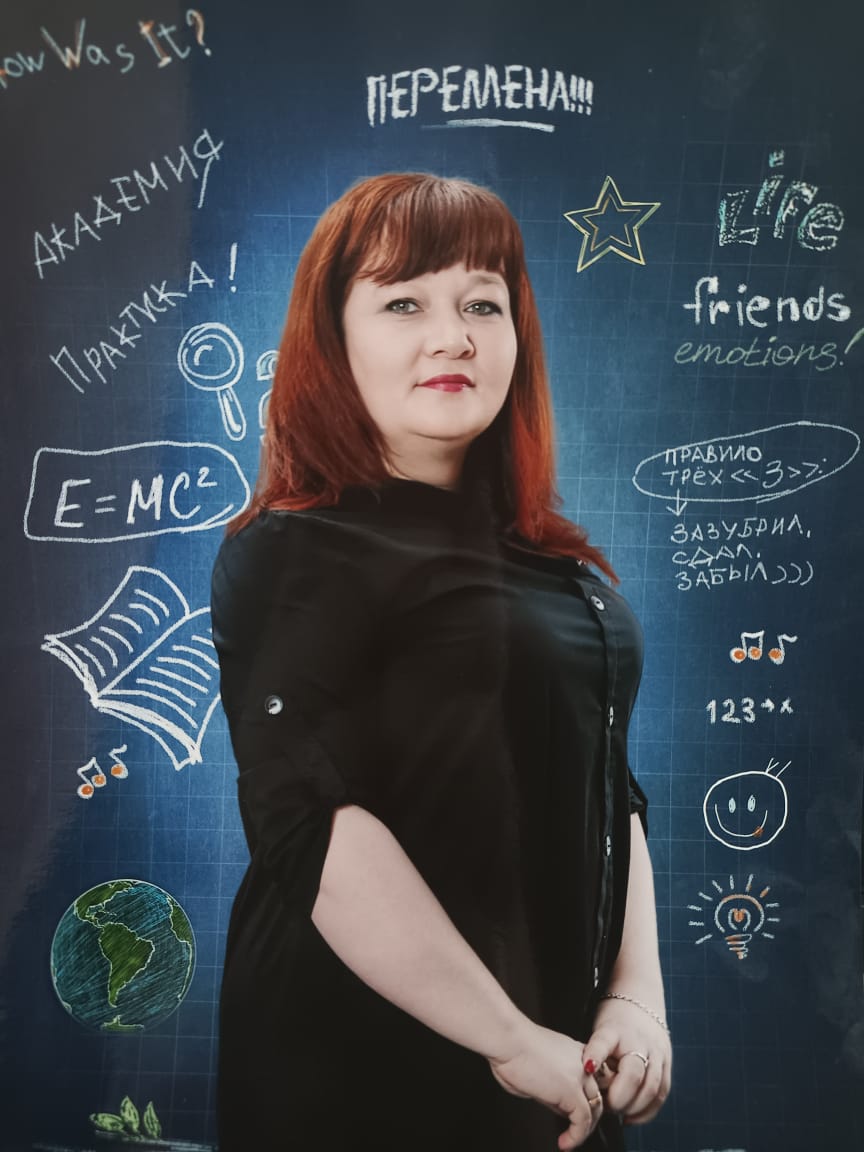 Мысливцева Олеся Станиславовнапсихолог, руководитель службы
Классный  руководитель 8 «В»
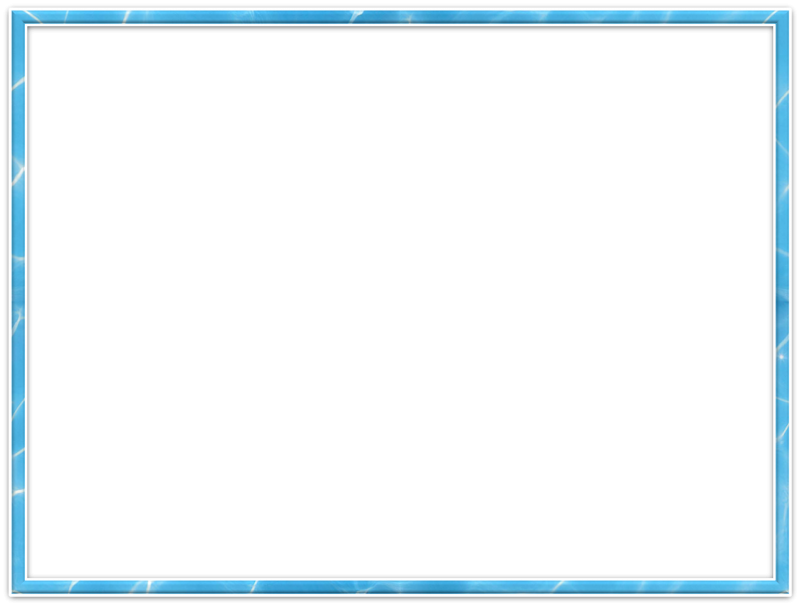 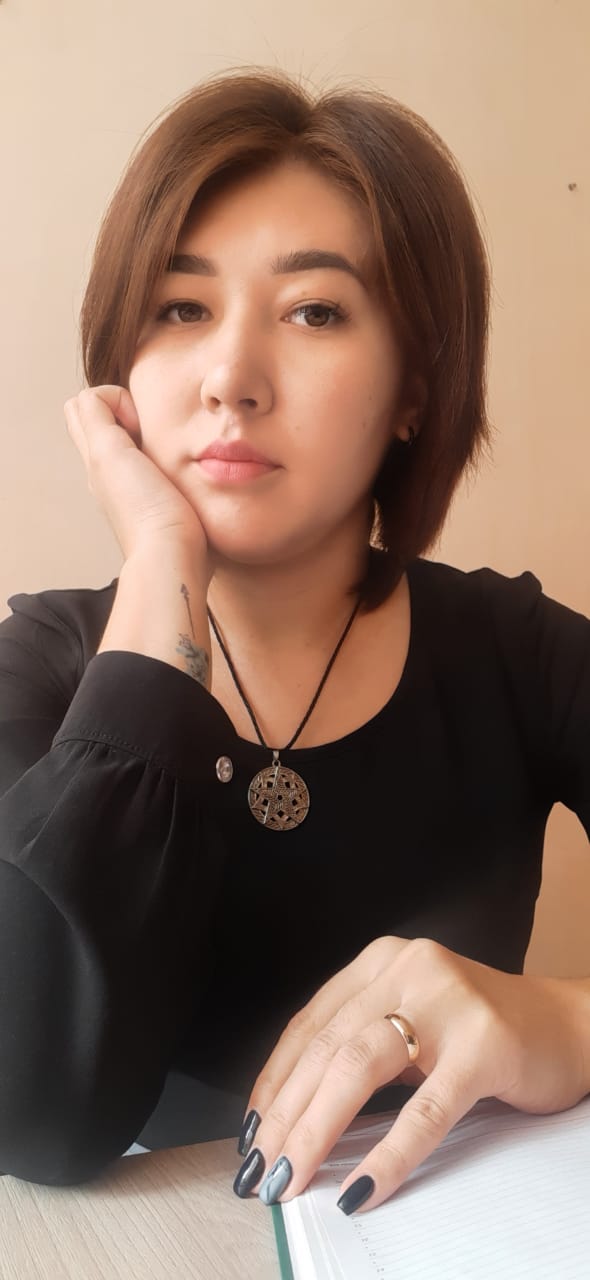 Кон Сабина Мырзалыевнасоциальный педагог
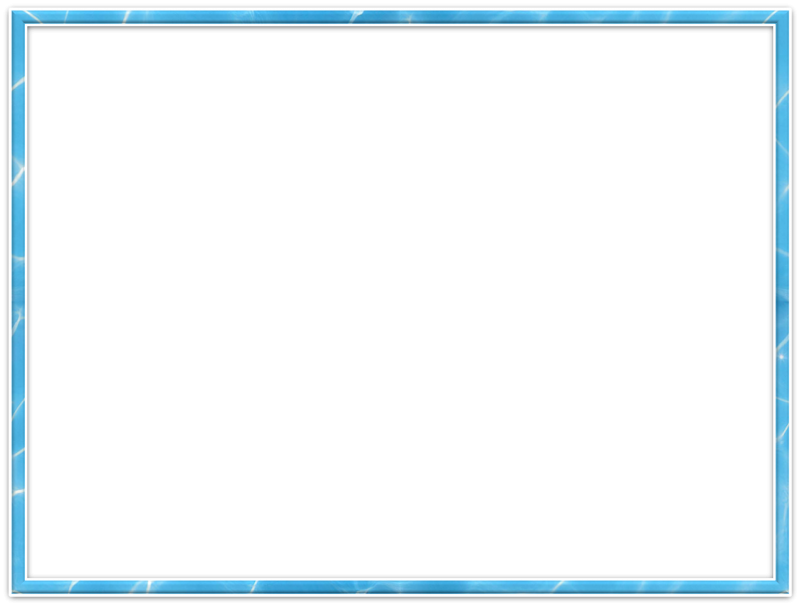 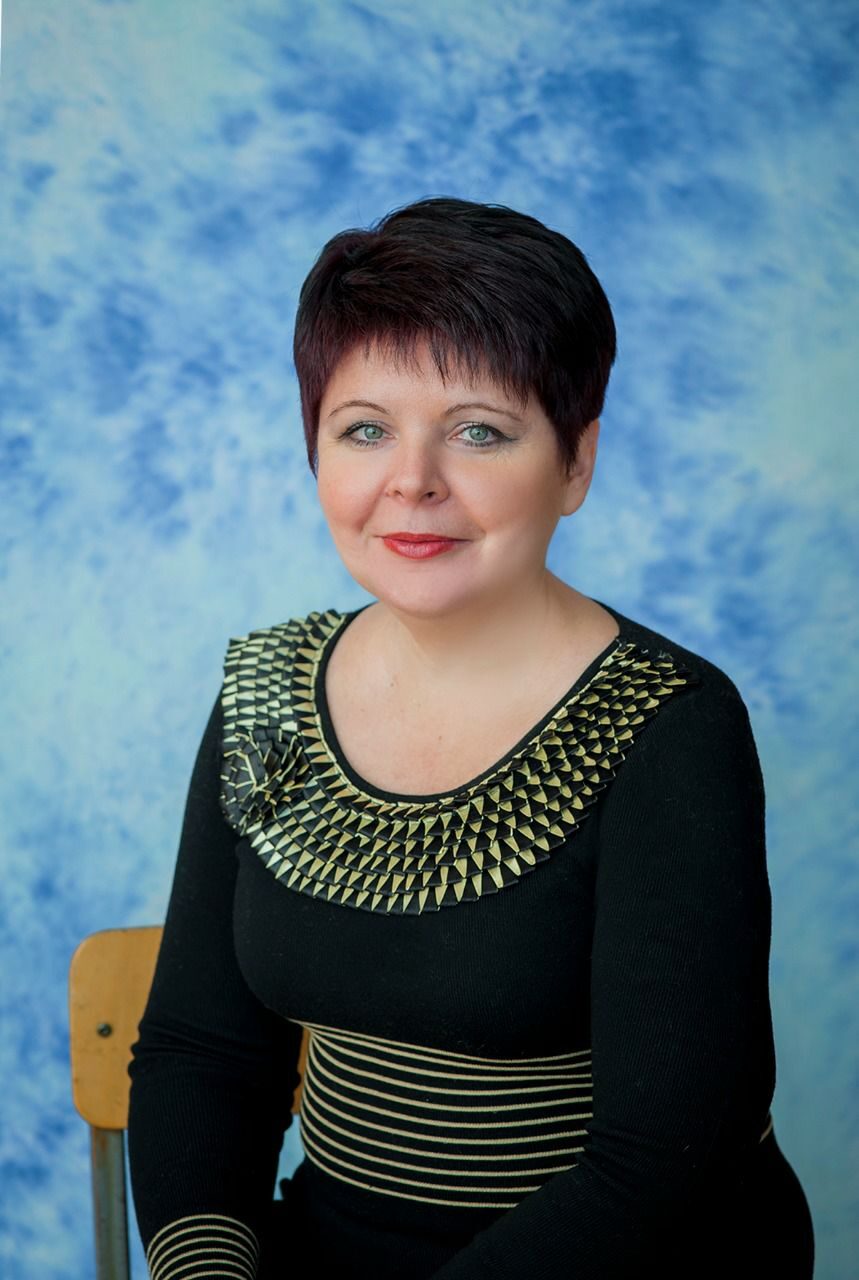 Беседина Наталья Николаевнаучитель - дефектолог
Григорьева Юлия Сергеевнапедагог-ассистент